Office of the Vice President for Research Human Subjects Protection ProgramIRB Submission ProcessModule 1- Common Steps for all Studies
2024
Human Subjects Research Determination
Prior to review of this presentation you should have determined that your project is a research project involving human subjects.

If you are unsure whether your project is research and/or involves human subjects you should complete a Human Subject Research Determination Form (HSDF).                              

The HSDF is found on the IRB website
Steps to Complete an IRB Submission
There are multiple steps involved in creating an IRB submission for a research study. 

This presentation will describe the first six steps that are common to all types of studies.
Step 1: Selecting the Principal Investigator  			     & Collecting the PI Curriculum Vitae
In most cases the Principal Investigator (PI) will            be a UConn Health paid faculty member.
For students projects conducted in the course of curricular activities, an individual with a clinical faculty appointment at UConn Health may act                as PI for the student. 
Only one person can be assigned as a PI.
Collect the Principal Investigator’s Curriculum Vitae.
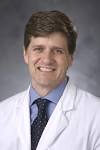 Note: Read IRB Policy: Research Personnel - # 2011- 011.0 on the IRB Website
Step 2: Selecting the Key Study Personnel
The key study personnel (KSP) are those                        designated by the Principal investigator as                                        co-investigators, study coordinators or consenters.  

The KSP often include individuals involved in the study through an interaction or intervention with research subjects for research purposes or those reviewing or accessing identifiable data for the research. 

Individuals who will be interacting with research subjects during the course of a study, but only in their regular non-research employment capacity (e.g. a nurse or phlebotomist)                      should not be listed as KSP if they are not                                        associated with the study as researchers.
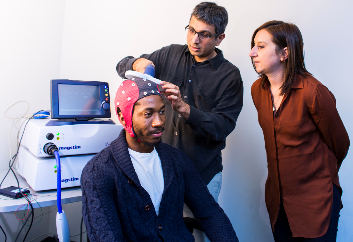 Step 3: Solicit/Obtain Project Specific Disclosures
The Significant Financial Interest Form  (SFI Form ) serves to aid compliance with both the institutional policy for individual conflict of interest disclosures and  with the IRB policy for project specific disclosures.

Using the template provided in the form the investigator obtains project specific SFI disclosures from each individual to be listed in the study application as key study personnel. 

The SFI Form should be completed only if in response to the solicitation an individual discloses that s/he does have a conflict of interest with the specific study. 

The Significant Financial Interest Form is available on                        the  IRB Website   Note:  Read IRB Policy 2011-012.0
Step 4- Complete the Human Subjects Protection Training (CITI Training)
Ensure all key study personnel, including those authorized to obtain consent, have completed training in the protection of human subjects in research by checking the master training list on the IRB Website
Training must have been completed within the past three years to be considered current

If not already completed, the CITI course, the official method of satisfying this requirement, must be completed. Instructions for registering for the course are available on the  IRB Website. 


Note:  this step may be completed prior to steps 1 and 2 if you prefer.   Review IRB Policy 2011-023.0
Step 5- Review Exempt and Expedited Categories
If the level of risk of your study is minimal, review the Request for  Exemption Form.  If the research does not appear to qualify for exempt status, review the Request for Expedited Review Form.  
The forms are available on the IRB Website

If the research does not appear to qualify for exempt status or expedited review, full board review will be required. There are submission deadlines for full board meetings for each panel.  Deadlines for submissions are posted on the IRB Website. 
Any Full Board study that plans to enroll prisoners can only be reviewed by Panel 2.
Step 6: Download and Complete the Application Checklist
There are three Application Checklists: One for Exempt Status, one for  Expedited Reviews and another one for Full Board Studies. Please make sure you select the right checklist.

The checklists are available on the IRB Website 

The Checklist should be used as a guide to gather and                complete the material necessary to complete your submission. 

The checklist and all relevant documents should be ready                  before you  begin the on-line application. 

The checklist itself is to be attached in the Study Documents Section of the on-line Submission form.
Questions
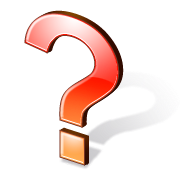 irb@uchc.edu